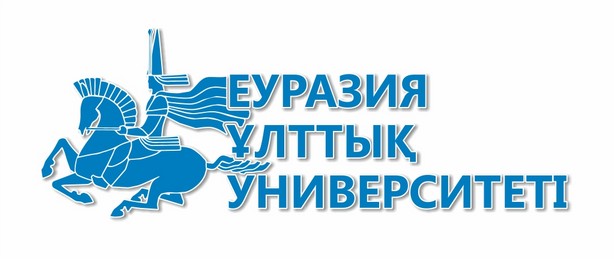 Л. Н. Гумилев атындағы Еуразия ұлттық университеті  Филология факультеті
Қазақ тілі білімі кафедрасы  Мамаева Гүлнар Бейсенқызы
Филология ғылымының кандитаты, қауымдастырылған профессор  Пән атауы: “Қазақ тілінің морфологиясы және сөзжасамы”
Астана, 2022
1-дәріс тақырыбы: Сөзжасам – қазақ тіл білімінің жеке саласы

Қарастырылатын мәселелер:
Қазіргі қазақ тіліндегі сөзжасамдық тәсілдер. 
Сөзжасамның синтетикалық тәсілі.
. Сөзжасамның аналитикалық тәсілі.
. Лексика-семантикалық сөзжасам тәсілі.
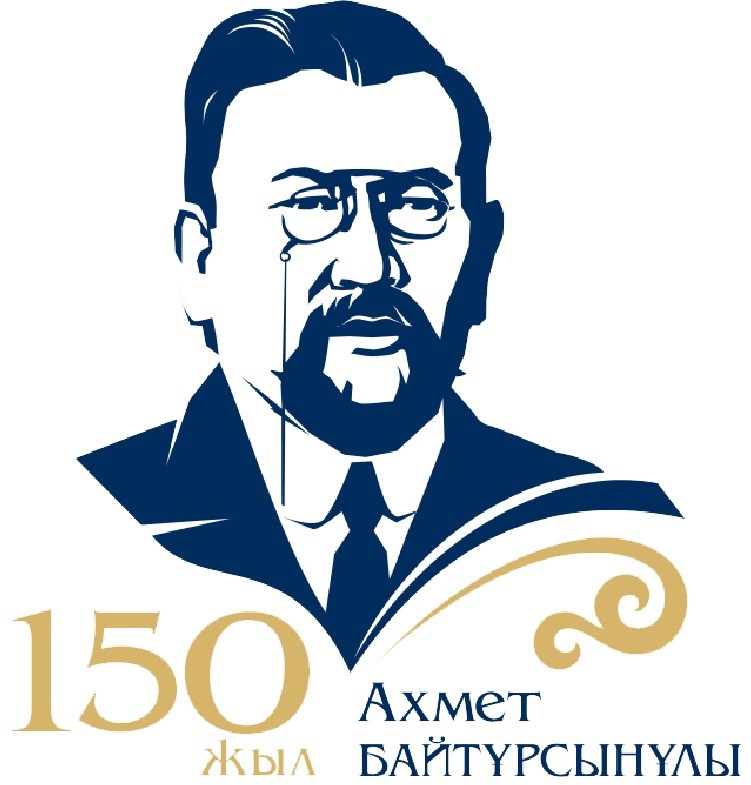 Сөзжасам орыс. словообразование - тіл білімінің жаңа мағыналы туынды сөздердің қалыптасуы мен мағыналық дамуын, жасалу тәсілдерін зерттейтін саласы. Зат не құбылыс туралы ұғым тілде таңбаланып, сөзжасамдық процесс негізінде атау ретінде танылады. Сөзжасамның зерттеу нысанына атаудың жасалуы,қалыптасуы, ұғымда қалыптасқан бейненің тілдік таңбасы,туынды сөздің жасалу сипаты, әдіс-тәсілдері, жаңа мағынаның ішкі құрылымы, т.б. жатады. Қазақ тілінің сөзжасам жүйесі атаудың қалыптасуымен қатар,мағынаның дамуын, ұғым-мағына атаудың кешенді бірлігін қарастырады.
02
03
Қазақ тілінің сөзжасам жүйесінде көне замандардан бері қарай қолданылып әбден орныққан, қалыптасқан негізгі тәсілдері мыналар:
Лексика-семантикалық тәсіл
Синтетикалық тәсіл
Аналитикалық тәсіл
Сөзжасамның синтетикалық тәсілі
Қосымшалы тілдерде синтетикалық сөзжасамдық тәсіл туынды сөз жасауда негізгі тәсілдер тобына кіреді. Түркі тілдері, оның ішінде казақ тілі қосымшалы тілдер болғандықтан, сөзжасамның синтетикалық тәсілі тілімізде туынды сөз жасауда негізгі қызмет атқарады.Синтетикалық тәсіл арқылы туынды сөз жасауда екі тілдік бірлік қызмет атқарады:

лексикалық мағыналы сөз
сөзжасамдық жұрнақ.   

Синтетикалық тәсіл арқылы сөзжасамға қатысатын бұл тілдік бірліктердің әрқайсысының аткаратын өзіндік қызметі бар.
02
03
Туынды сөз жасауға қатысатын лексикалық бірлік туынды сөздің мағынасына арқау болады. Сондықтан да туынды сөз жасауға лексикалық мағыналы сөздер ғана қатысады. Мысалы, жүлдегер, ақта, ақылды, бәлеқор сияқты туынды сөздердің жаңа мағынасы жүлде, ақ, ақыл, бәле сөздерінің негізінде жасалған, сондықтан олар негіз сөздер деп аталады. Осы негіз сөздердің мағынасы мен туынды жүлдегер, ақта, ақылды, бәлеқор сөздерінің мағынасы байланысты. Ол мағына байланыстылық негіз сөздің мағынасының туынды мағынаға арқау болғандығынан туып тұр. Сонымен туынды сөздің негіз сөзі болатын лексикалық бірліктер туынды мағына жасау үшін қажет.
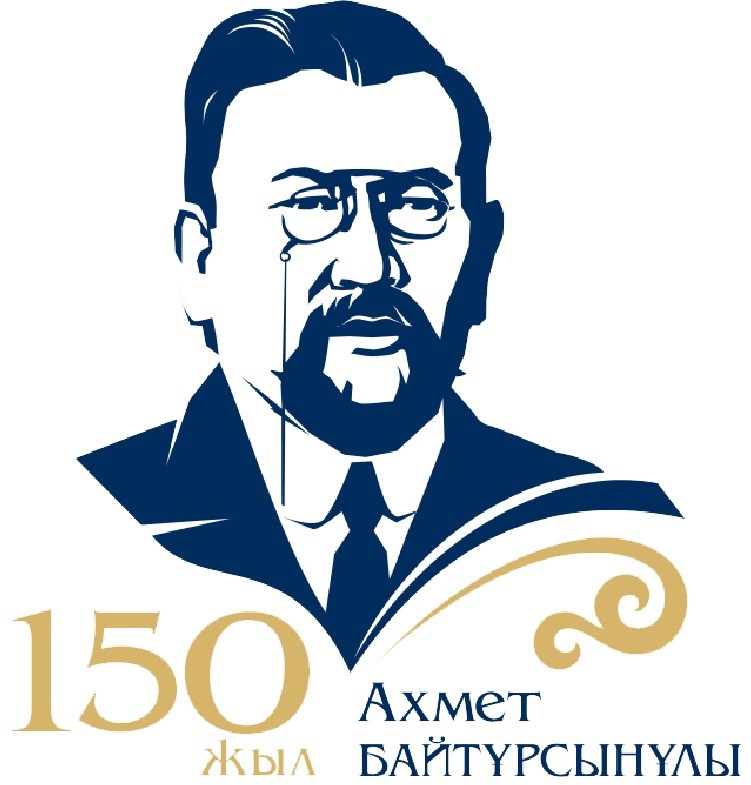 Сөзжасам
Негізгі сөз

Негіз сөз дегеніміз - туынды сөздің лексикалық мағынасына арқау болатын сөз. Мысалы, кәсіпкер,қаламгер, аңшы туынды мағынасы кәсіп, қалам, аң деген негіз сөздердің мағынасынан жасалған, сондықтан олардың мағынасы байланысты.
Туынды түбір
Туынды түбір сөз бен негіз сөздің мағына байланыстылығы, әсіресе, сөзжасамдық ұяда анық көрінеді. Сөзжасамдық ұяға бір негізгі түбірден өрбіген туынды түбірлердің бәрі жатады. Мысалы, «Қазіргі қазақ тілінің сөзжасам жүйесі» атты 1989 жылғы монографияда бас сөзінен (есім, етістік мағынасындағы)137 туынды түбір жасалғаны келтірілген. Осы туынды түбірлердің бәрінің мағынасы бас сөзімен байланысты. Ол жалғыз осы сөзжасамдык ұяның ерекшелігі емес, жалпы әр сөзжасамдық ұяда қанша туынды түбір болса да, олар бір-бірімен мағына жағынан байланысты болады. Өйткені бір ұядағы туынды түбірлердің бәрінің құрамынан ұяның негіз сөзі орын алады да, ол ұядағы түбірлес туынды түбірлердің мағына байланыстылығын туғызады.
Сөзжасамның аналитикалық тәсілі
Аналитикалық сөзжасамдық тәсіл - тілімізде көне замандардан келе жатқан, тілімізді көптеген күрделі сөздермен толықтырған өнімді тәсіл. Ол көпшілік тілдердің сөзжасамынан орын алады. Ал кейбір тілдерде негізгі сөзжасамдық тәсіл болып саналады. Мысалы, ондай тілдерге жапон, қытай тілдері жатады. Аналитикалық тәсіл деп екі я онан да көп сөзден бір лексикалық мағыналы сөздің жасалуы аталады. Мысалы, Екібастұз, ойтолғау, Нұрдәулет, Қызылорда, баспасөз, онсегіз, келіп кет т.б. Бұл мысалдардың біріншісі үш сөзден, қалғандары екі сөзден құралған.
02
03
Аналитикалық тәсіл арқылы жасалған туынды сөздер күрделі сөздер деп аталады. Күрделі сөздер толық мағыналы сөздерден жасалады. Аналитикалық тәсіл арқылы жасалған күрделі сөздердің бәрі екі лексема арқылы жасалады, бірақ күрделі сөзде олардың әрқайсысы өзінің жеке тұрғандағы мәнін сақтамай, бір тұтас мәнге көшеді. Қазақ тілінде аналитикалық тәсіл жиі қолданылатын, өнімді тәсіл болумен бірге, оның іштей бірнеше түрі бар:

Сөзқосым
 қосарлау
 тіркестіру
қысқарту сияқты анлитикалық тәсілдің төрт түрі бар.
02
03
Сөзжасамның лексика – семантикалық тәсілі
Лексика-семантикалық тәсіл арқылы, зат есімге заттану арқылы көшкен сөздер өте көп: бүлдірген, ағарған,қорған,қамал, айтыс, қоршау, ақ, асар, жетісі, екпін,тіл т.б. 


Лексика-семантикалық тәсіл арқылы тілде ғылымның әр саласында терминдер көп жасалған: сөз, буын, мағына, есім, шылау, Үстеу (тіл білімі), қүн, нарық (экономика), теңеу, суреттеу, өлең, әңгіме (әдебиет), қимыл, қозғалыс (физика), үш бүрыш, көбейту, қосу, алу (математика) т.б.
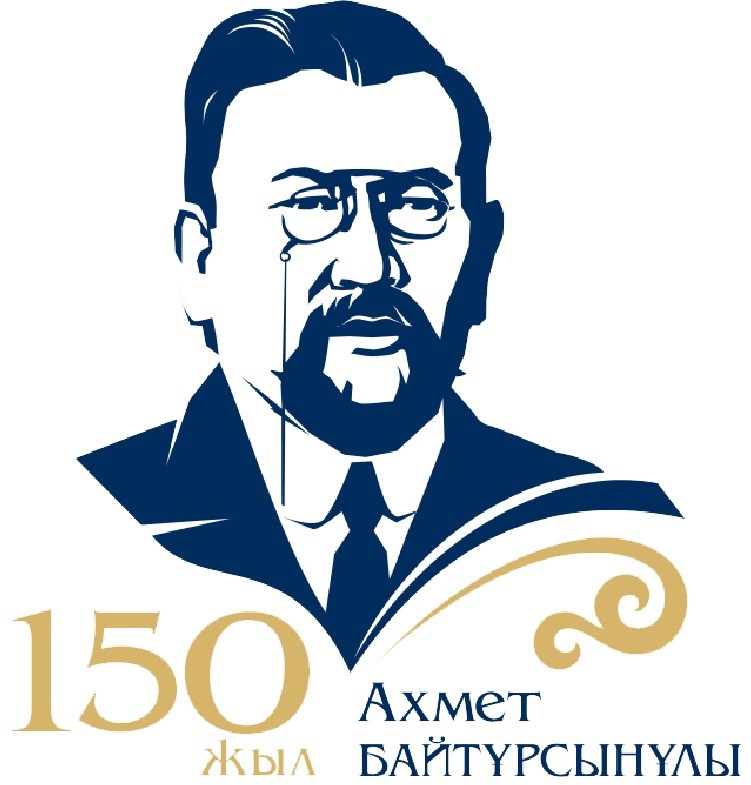 Лексика-семантикалық тәсіл арқылы сөздің жаңа мағынаға көшуіне байланысты сөз бір сөз табынан екінші сөз табына ауысады, оны ғылымда конверсия деп атайды. Конверсия жолымен жаңа сөздің жасалуы - өте көп тараған тәсіл, оның ішкі ерекшеліктері де бар. 
Лексика-семантикалық тәсілде сөз мағынасының өзгеруіне байланысты ол үнемі бір сөз табынан екінші сөз табына ауыса бермейді. Сондықтан лексика-семантикалық тәсілдің іштей айырмасы бар:

Сөздің жаңа мағына алуына байланысты басқа сөз табына көшуі;
Сөз жаңа мағына алса да, сөз табын өзгертпей, өз сөз табының құрамында қалуы.
02
03
Пайдаланылған әдебиеттер:
Оралбай Н. Қазақ тілінің сөзжасамы. -Алматы, 2002. 
Оралбай Н. Қазіргі қазақ тіліндегі сан есімнің сөзжасам жүйесі. -Алматы, 1988. 
Салқынбай А. Тарихи сөзжасам. –Алматы, 1999. 
Салқынбай А. Қазақ тілі сөзжасамы. –Алматы, 2003. 
Бейсембайқызы З. Сөзжасам пәнін модуль бойынша оқыту.-Алматы, 2000.
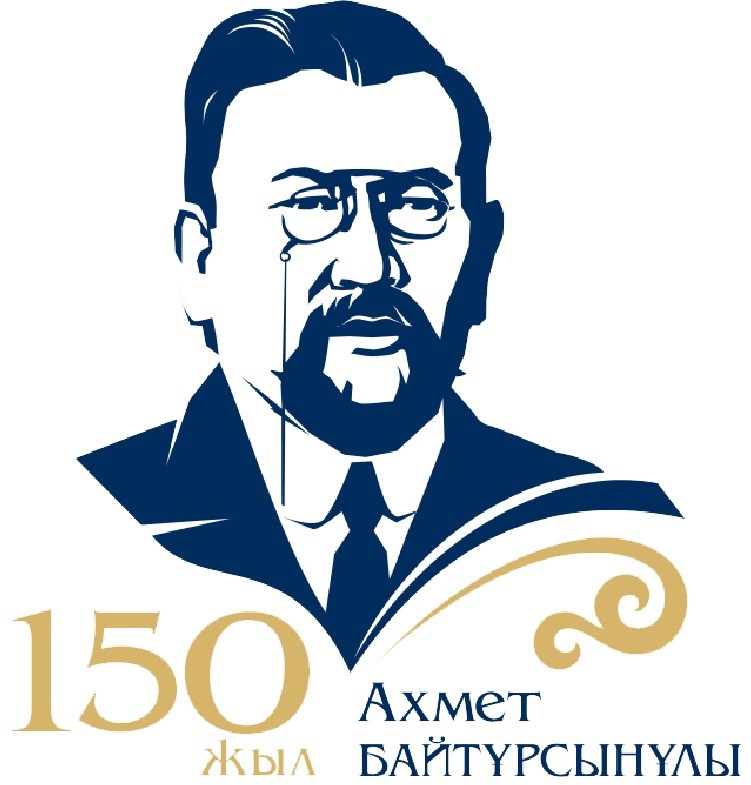 НАЗАРЛАРЫҢЫЗҒА РАҚМЕТ!